Josef Čapek
Vypracovala: Daria Zagovenko
Josef Čapek
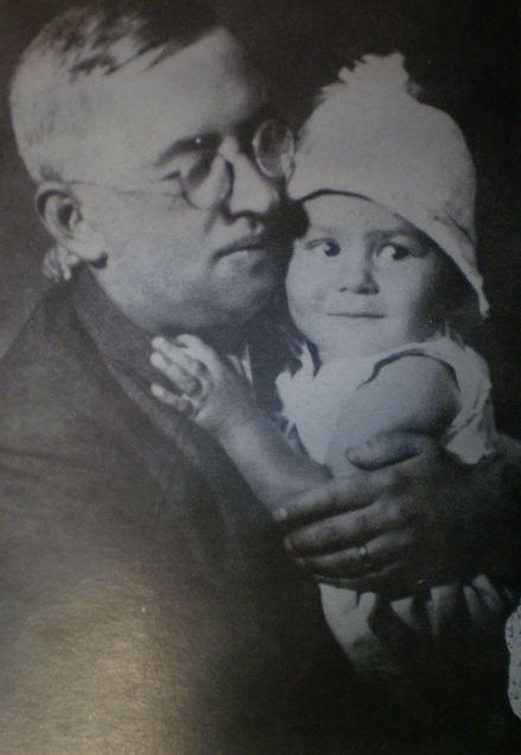 Narodil se 28 března 1887 v Hronově, v rodině lékaře
Antonína Čapka a jeho manželky Boženy.
 Měl starší sestru Helenu (1886–1961), a mladšího bratra
  Karla (1890–1938).
Studoval na Uměleckoprůmyslové škole v Praze.
 Zde se také v roce 1910 seznámil se svou budoucí manželkou
 Jarmilou Pospíšilovou (1889–1962).
 Spolu měli jednu dceru - Alenu Čapkovu (1923–1971)
Dílo (Novinář)
(1911–1912) Josef Čapek se stal redaktorem Uměleckého měsíčníku.
 (1913–1914) vstoupil do výtvarného spolku Mánes, kde byl spoluredaktorem jeho časopisu Volné směry.
(1918–1920) stal se redaktorem Národních listů a redigoval časopis Nebojsa.
(1921-1939) spolu s bratrem Karlem Národní listy opustil a stal se redaktorem a výtvarným kritikem Lidových novin.
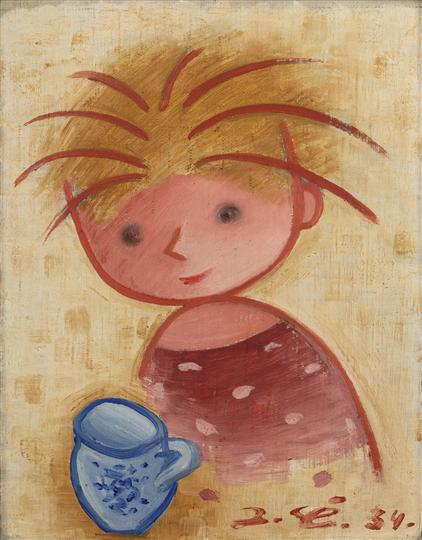 (Malíř)
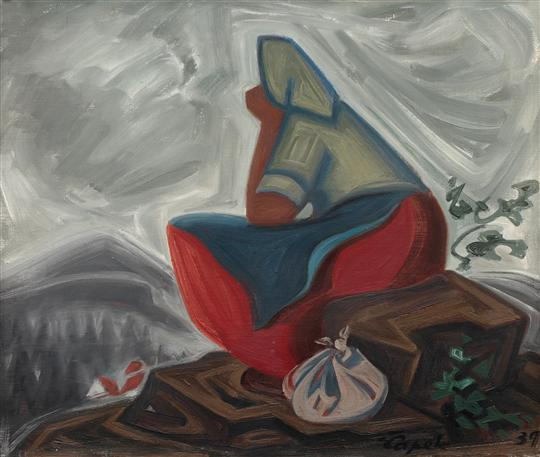 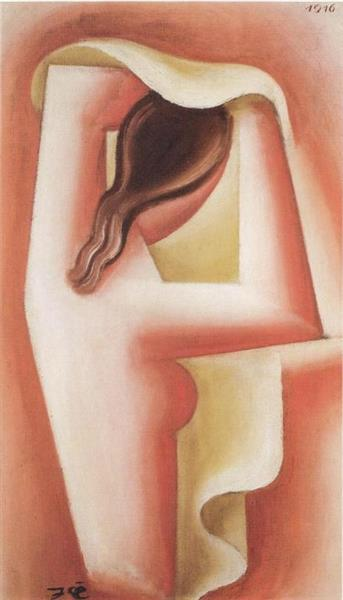 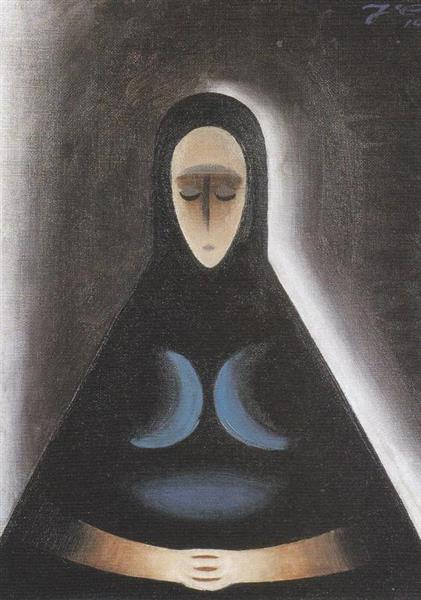 Touha 1939.
Dítě a hrnéček 1934.
Chudá žena 1917.
Košile 1916.
Samostatná tvorba
1917 Lélio – Sbírka povídek, první samostatná kniha Josefa Čapka, autor se zamýšlí nad nepoznatelností smyslu života.
1923 Pro delfína - Sbírka povídek
1923 Země mnoha jmen - Divadelní hra
1929 Povídání o pejskovi a kočičce: jak spolu hospodařili a ještě o všelijakých jiných věcech - pohádková knížka, příhody pejska a kočičky, kteří spolu žijí a hospodaří. 
1946 Básně z koncentračního tábora – Básně vycházející z konkrétních zážitků i vzpomínek a upínající se k existenciální reflexi údělu člověka vydaného vládě zla. Verše jsou vzdálené optimistickému patosu a rétorice.
1947 Psáno do mraků 
1954 Povídejme si, děti – z příspěvků psaných v letech 1929–1933 pro Dětský koutek Lidových novin, vydáno posmrtně
(Literární dílospolečně s bratrem Karlem)
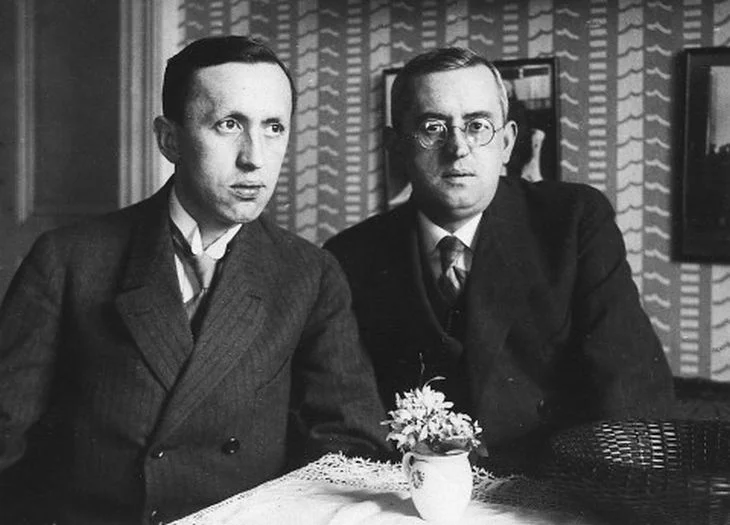 1910 Lásky hra osudná 
1913 Almanach 
1916 Zářivé hlubiny a jiné prosy - Sbírka povídek
1918 Krakonošova zahrada – Sbírka povídek
1921 Ze života hmyzu – Divadelní hra
1926 Adam stvořitel – Divadelní hra, světová
 premiéra Národní divadlo Praha 1927
Atd.
Filmografie
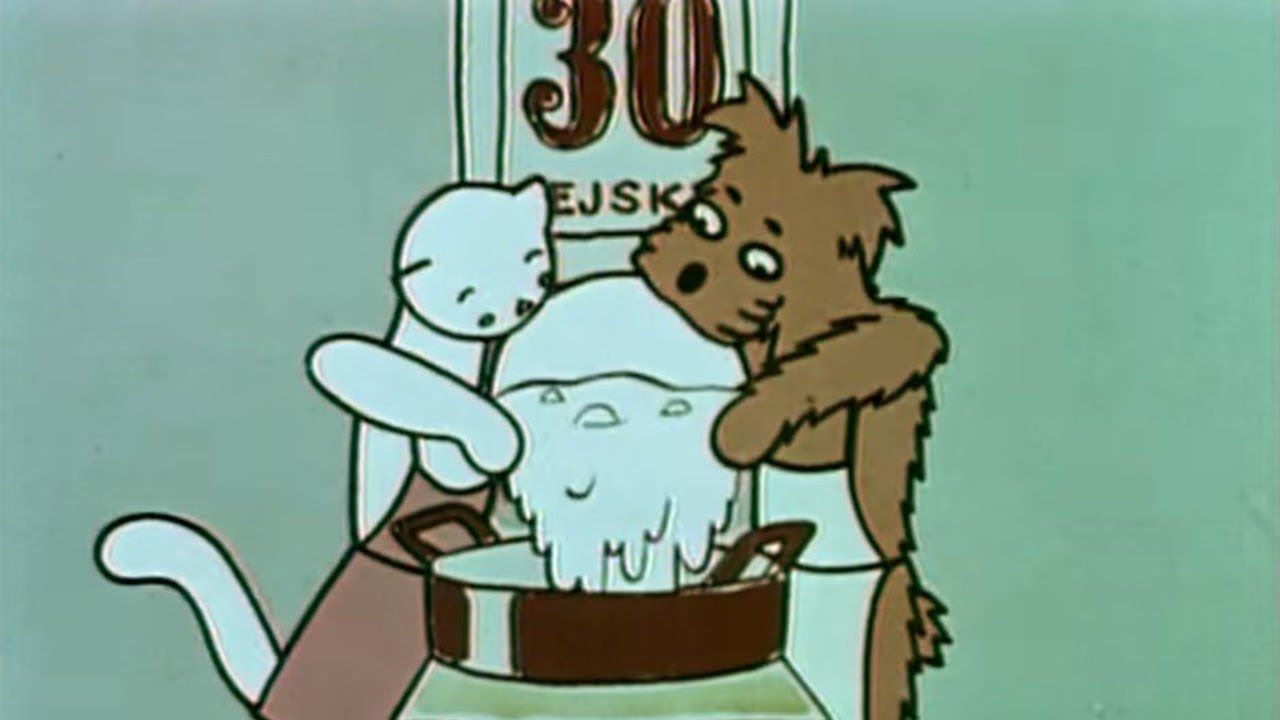 1950: O pyšné noční košilce, Jak pejsek s kočičkou myli podlahu (režie Eduard Hofman, mluvil Karel Höger)
1951: Jak si pejsek roztrhl kalhoty, Jak si pejsek s kočičkou dělali dort, O panence, která tence plakala, O pejskovi a kočičce jak psali psaní, (režie Eduard Hofman, mluvil Karel Höger)
1955: Jak je svět zařízen (režie Eduard Hofman, mluvil Karel Höger)
1956: Hrajeme si, Už je ráno (režie Eduard Hofman, mluvil Karel Höger)
1970: O tlustém pradědečkovi (TV inscenace, režie Pavel Kraus, hlavní role Ladislav Pešek)
Závěr života
1. září 1939 byl v Želivě u Humpolce zatčen gestapem a uvězněn.
9. září byl spolu s dalšími vězni převezen do koncentračního tábora Dachau u Mnichova 
6. září byl převezen do Buchenwaldu
1941 byl přidělen do malířské a písmomalířské dílny
26. června 1942 byl převezen do koncentračního tábora v Sachsenhausenu, kde znovu pracoval v malířské dílně
25. února 1945 byl převezen do koncentračního tábora v Bergen-Belsenu, kde následně vypukla tyfová epidemie.
Josef Čapek zemřel na sklonku 2. světové války, a to v dubnu 1945 v Bergen-Belsenu v Dolním Sasku pravděpodobně na tyfus.
Zdroje:
https://www.wikiart.org/ru/yozef-chapek/all-works/text-list
https://www.databazeknih.cz/zivotopis/josef-capek-817
https://cs.m.wikipedia.org/wiki/Josef_Čapek
Děkuji za pozornost